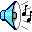 ground
GEOTECHNICAL ENGINEERING - IICourse Overview
Dr. Nasrullah Abeer
1
Objective
To apply principles of soil mechanics to engineering problems pertaining to retaining structures, foundations and embankments.
2
Course Overview  (continued)
Earth Pressures: Definition, pressure at rest, active and passive earth pressures. Coulomb's and Rankine's theories. Bell’s equation for cohesive soils. Earth pressure diagrams for different loading configurations.

Bearing Capacity of Soils: Definition of: gross, net, ultimate, safe and allowable bearing capacity. Methods of obtaining bearing capacity: presumptive values from codes, from plate load test. Bearing capacity theories. Bearing capacity from SPT and CPT data.


Earth and Rock Fill Dams
    Definition of an earth dam, types of earth and rockfill dams, Components of an earth dam and their functions. General design considerations and typical cross-sections.
3
Course Overview  (continued)
Settlement Analysis
    Definition, total settlement, differential settlement, angular distortion, immediate settlement. Primary and secondary consolidation settlements. Normally and pre-consolidated soils. Mechanics of consolidation, theory of one dimensional consolidation, assumptions and validity, Oedometer test: determination of compression index and coefficient of consolidation, magnitude and time rate of consolidation settlement. Causes of settlement and methods of controlling settlement. Allowable total and differential settlement.
4
Course Overview  (continued)
Slope Stability
    Types of slopes, Factors affecting stability and remedies. Types of failure. Methods of analysis: Taylor's stability number method, Swedish circle method.
Earth and Rock Fill Dams
    Definition of an earth dam, types of earth and rockfill dams, Components of an earth dam and their functions. General design considerations and typical cross-sections.
5
Course Overview  (continued)
Introduction to deep foundations:
    Types of piles, load carrying capacity of piles, group action, negative skin friction, pile load test.
Soil Improvement
    Basic principles, objectives and methods.
Soil Dynamics
    Sources of dynamic loading, spring-mass-dashpot system, application to machine foundations, liquefaction.
Introduction to Geotechnical Computer Software
6
Distribution of Marks
Theory  			
Assignments/Quiz	 (7.5 +7.5)	:15.0
Project				:  7.5
Mid Semester Exam		:15.0
End Semester 			:37.5
				Total			 75.0
Labs/Viva Voce Exam (15+10)	  25
 
Total					100
7
Lab Tests
1.  Direct Shear Test
2.  Standard Penetration Test (SPT)
3.  Plate Load Test
4.  Consolidation Test
5.   Unconfined Compression Test
8
Recommended Books
1. Foundation Analysis and Design by Joseph E. Bowles (5th edition), McGraw-Hill
2. Principles of Foundation Engineering by Braja M. Das,  Cengage Learning
3. Soil Mechanics in Engineering Practice by K. Terzaghi and R. B. Peck John Wiley and Sons
4. Embankment Dams by H.D. Sharma, Oxford and IBH Publishing Co, Pvt Ltd.
9